CHÀO MỪNG CÁC EM ĐẾN VỚI TIẾT
TOÁN LỚP 1
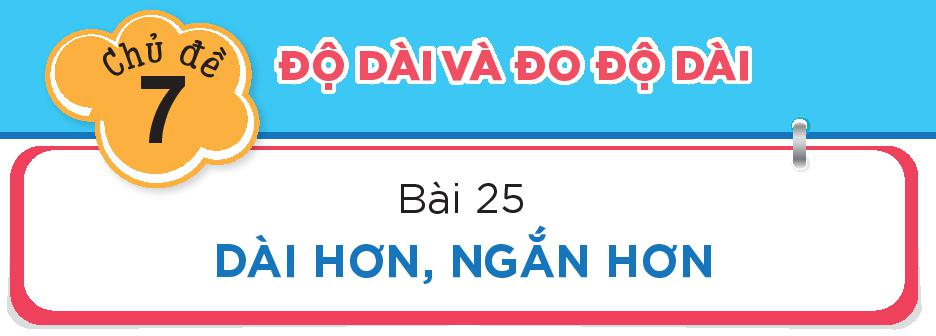 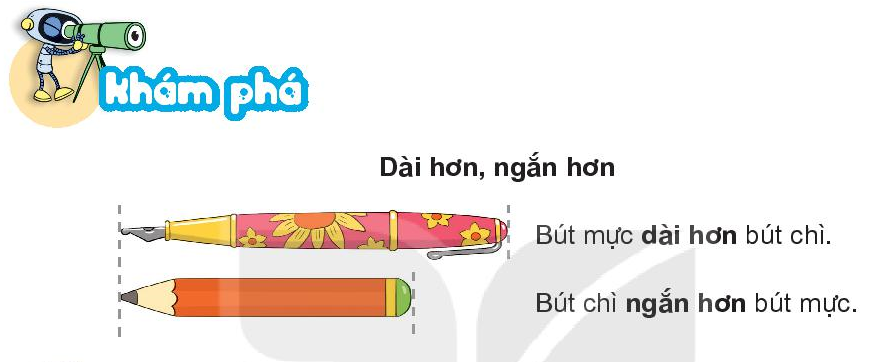 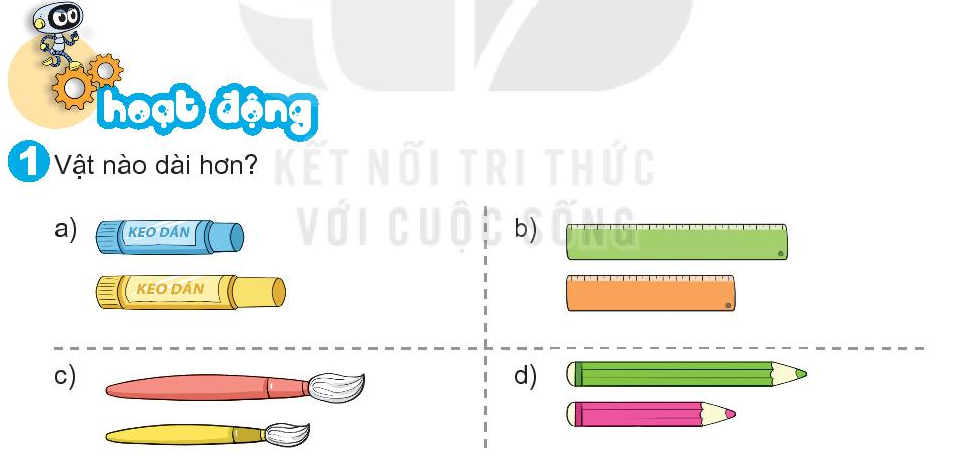 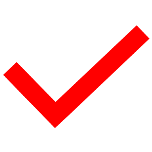 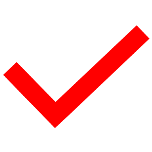 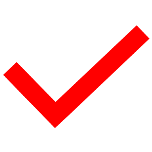 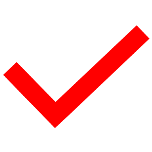 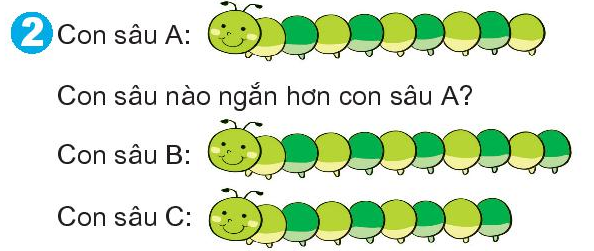 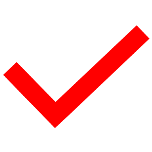 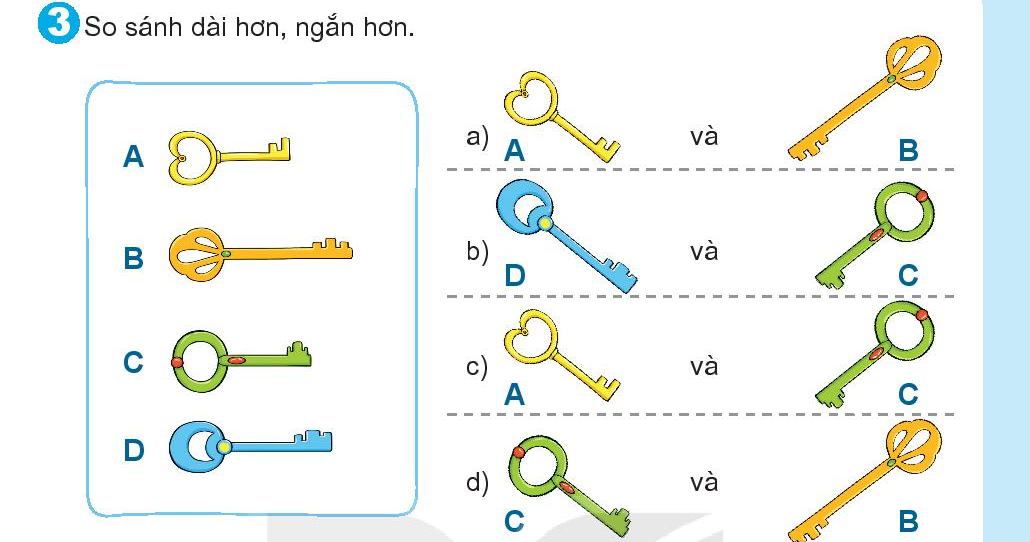 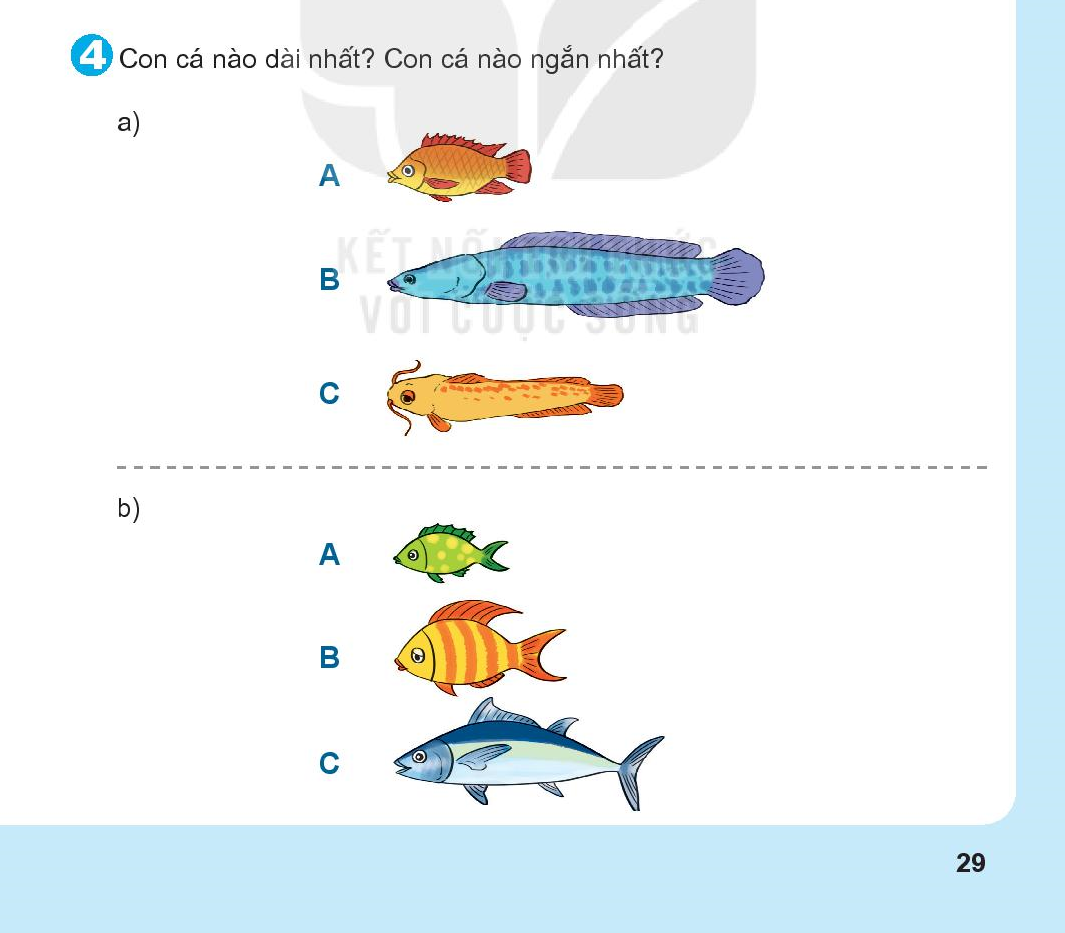 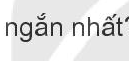 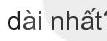 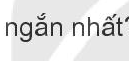 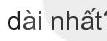